Antoine Sarracini  ::  Postdoc | Maloja | SwissFEL  ::  Paul Scherrer Institute
Using Cold Target Recoil Ion Momentum Spectroscopy for Polarization Characterization of SASE Pulses
EuPRAXIA Electron & Photon Diagnostics
June 13 2023
The ATHOS Beamline at SwissFEL
Up to 3.4 GeV linac, 16 APPLE X undulators
250 – 1800 eV soft X-ray beamline
80 fs pulse duration @ 100 Hz with special modes (short pulse 20 fs, two color X-ray pump-probe up to 500 fs delay)
Maloja: modular atomic, molecular and nonlinear X-ray physics
Page 2
APPLE X Soft X-Ray Undulators
Symmetric and compact 2m long design
Can arbitrarily tune sinusoidal electron trajectory by independent adjustment of phase and gap of magnet arrays
4x translation degrees of freedom
4x radial degrees of freedom
APPLE X
φ2
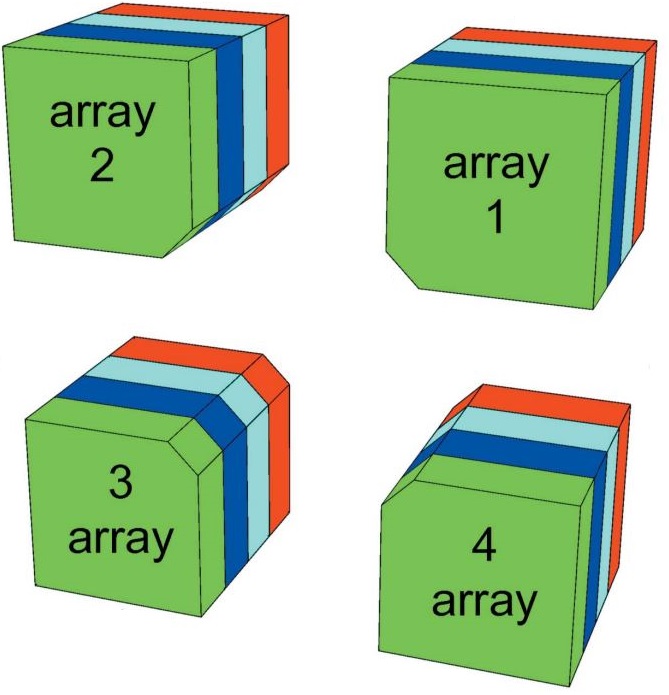 φ1
r2
r1
φ3
r3
r4
φ4
Arbitrary polarization control
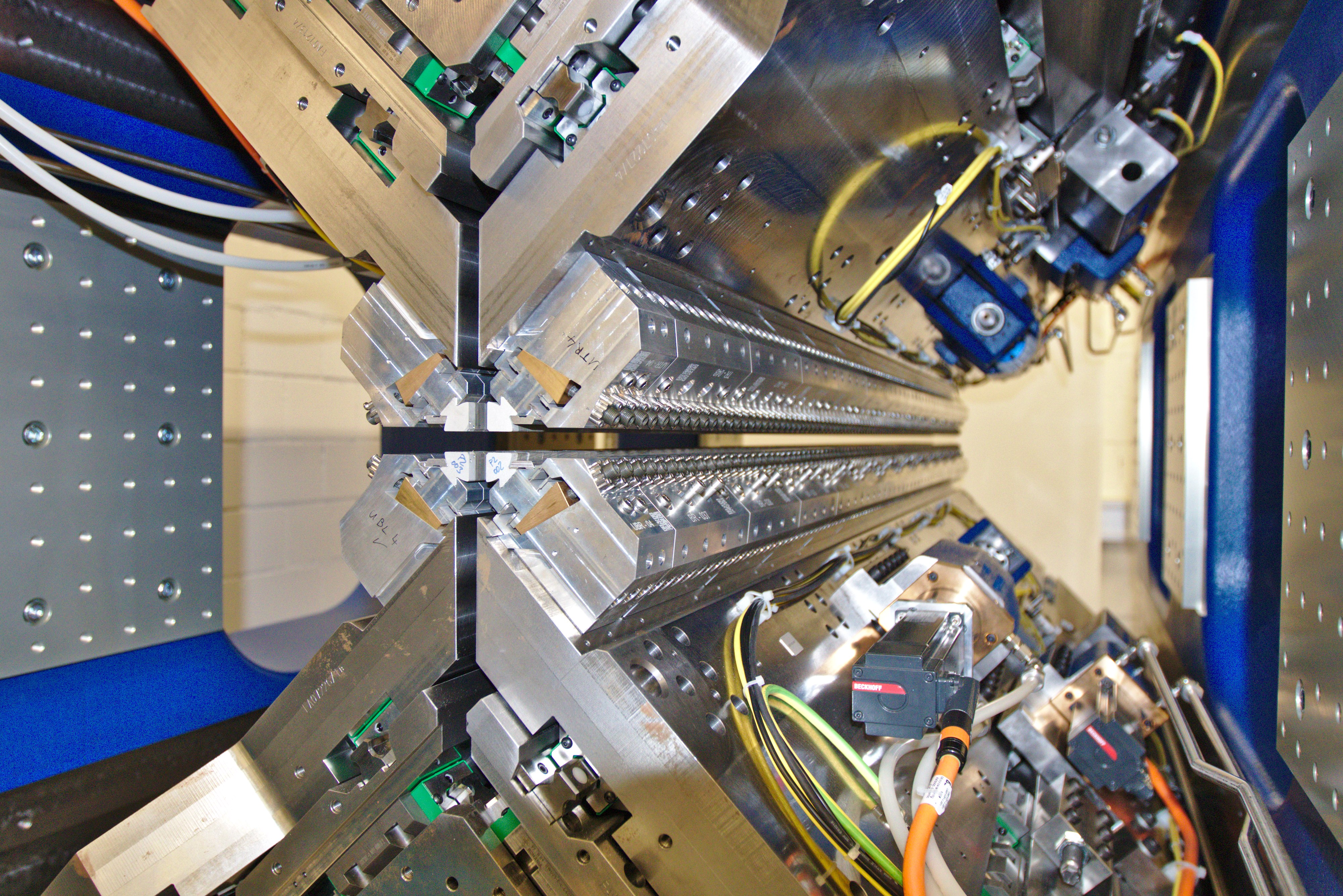 M. Calvi et al. J. Synchrotron. Rad. 2017
Page 3
Polarization Control with APPLE X
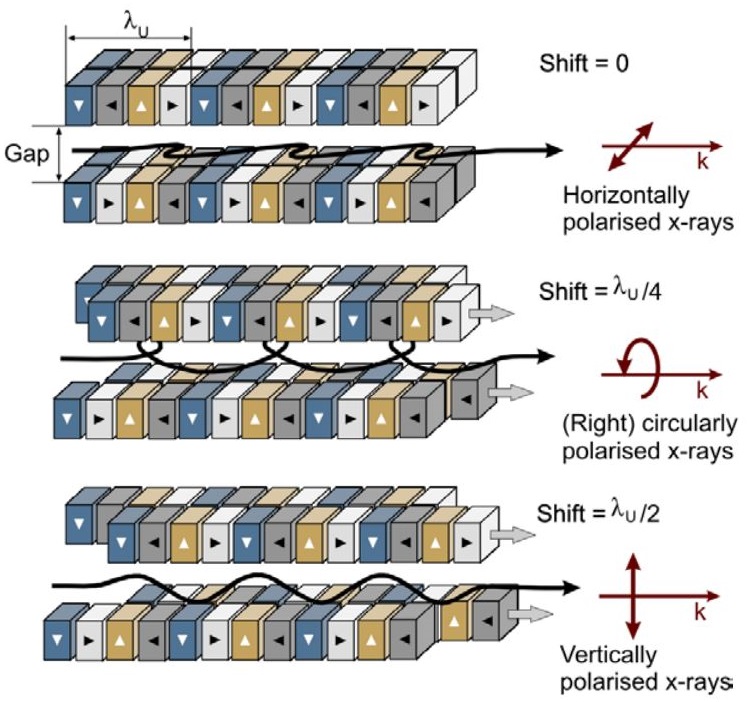 C. Schmitz-Antoniak. Rep. Prog. Phys. 2015
Page 4
Polarization Control with APPLE X
M. Calvi. 2021
Page 5
Measuring Polarization at XFEL Facilities
P. Walter et al. J. Synchrotron. Rad. 2021
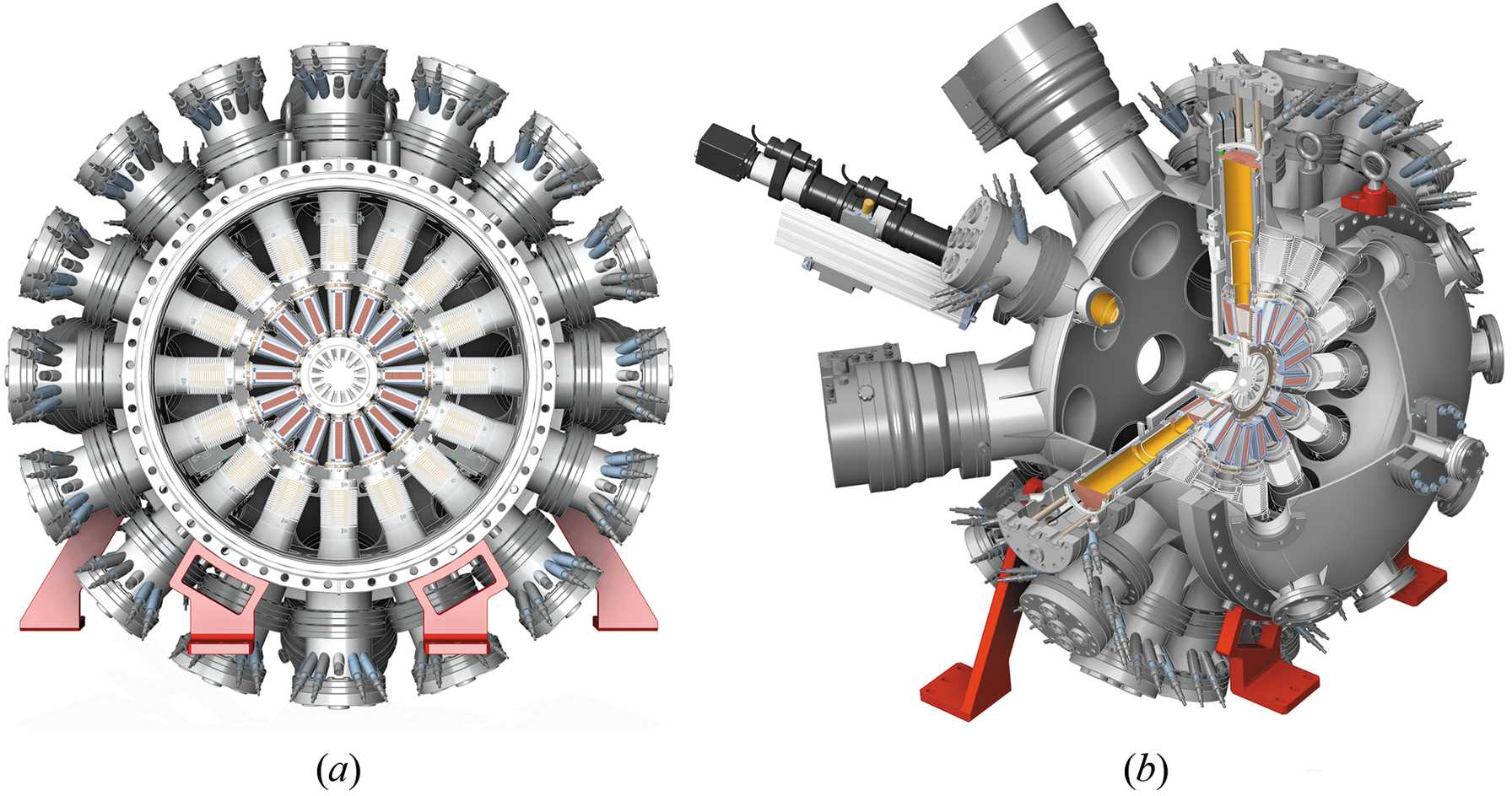 “Cookiebox” e--TOF
16 TOF spectrometers arranged radially
Developed at Petra III - P04 beamline
In use at Eu-XFEL, LCLS, FLASH, FERMI
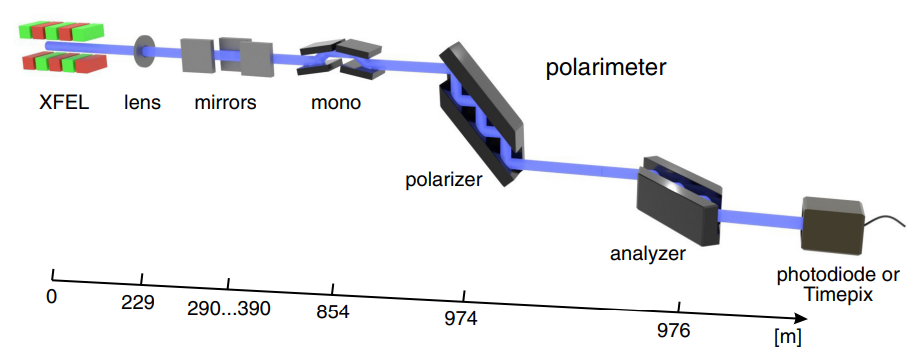 Silicon channel-cut crystal
Bragg reflections from crystal select polarization
Rotatable analyzer
Photodiodes measures X-rays downstream of analyzer
Tested at Eu-XFEL
K. S. Schultze et al. Phys. Rev. Res. 2022
Page 6
Measuring SASE Polarization: COLTRIMS
Ion Detector
Ionizing Radiation
Electron Detector
Supersonic Gas Jet
Use XFEL beam of varying polarization to ionize He gas target
Measure angular distribution of photoelectron momentum
Cold Target Recoil Ion Momentum Spectroscopy (COLTRIMS)
Fit photoelectron momentum distribution to dipole & extract angle
H. Schmidt-Böcking et al. Ann. Phys. 2021
Page 7
Cold Target Recoil Ion Spectroscopy Basics
Momentum imaging technique
Δp < 0.1 a.u. momentum resolution and 4π solid angle collection

Uses time-of-flight and ion / e- position detection to reconstruct momenta in ionization / fragmentation processes
4π solid angle collection by confining ions and electrons to detector areas
Ions accelerated to detector using E-field
Electrons confined to detector area using B-field
Resolution limited by gas velocity spread (temperature)
Supersonic gas jet into vacuum cools target to < 1K
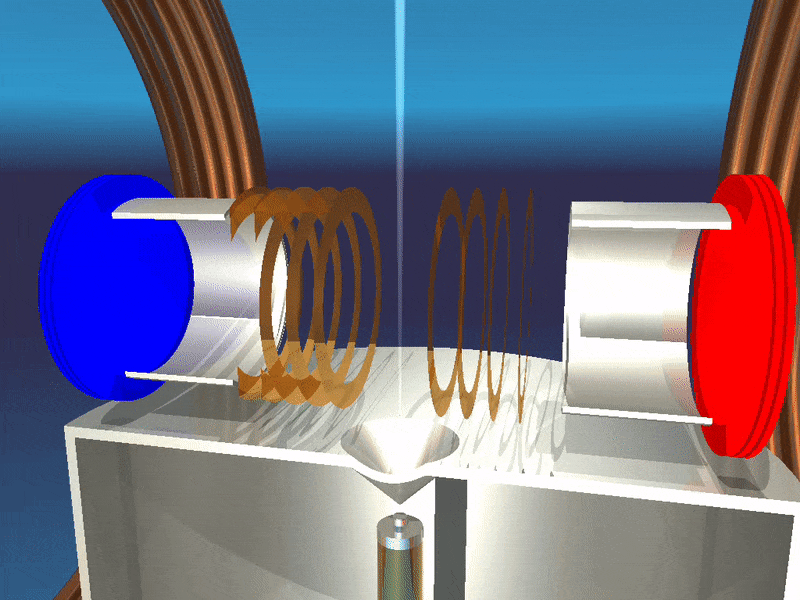 R. Doerner, Uni. Frankfurt.
Page 8
The COLTRIMS Detector at Maloja
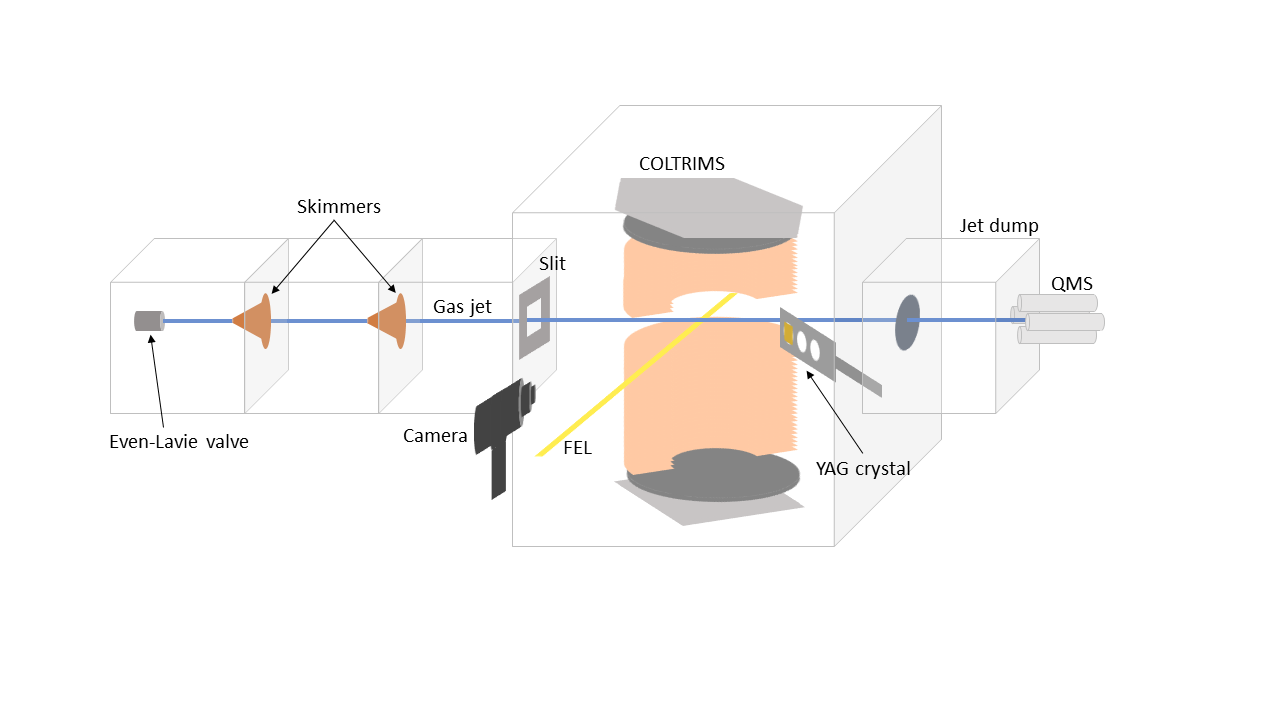 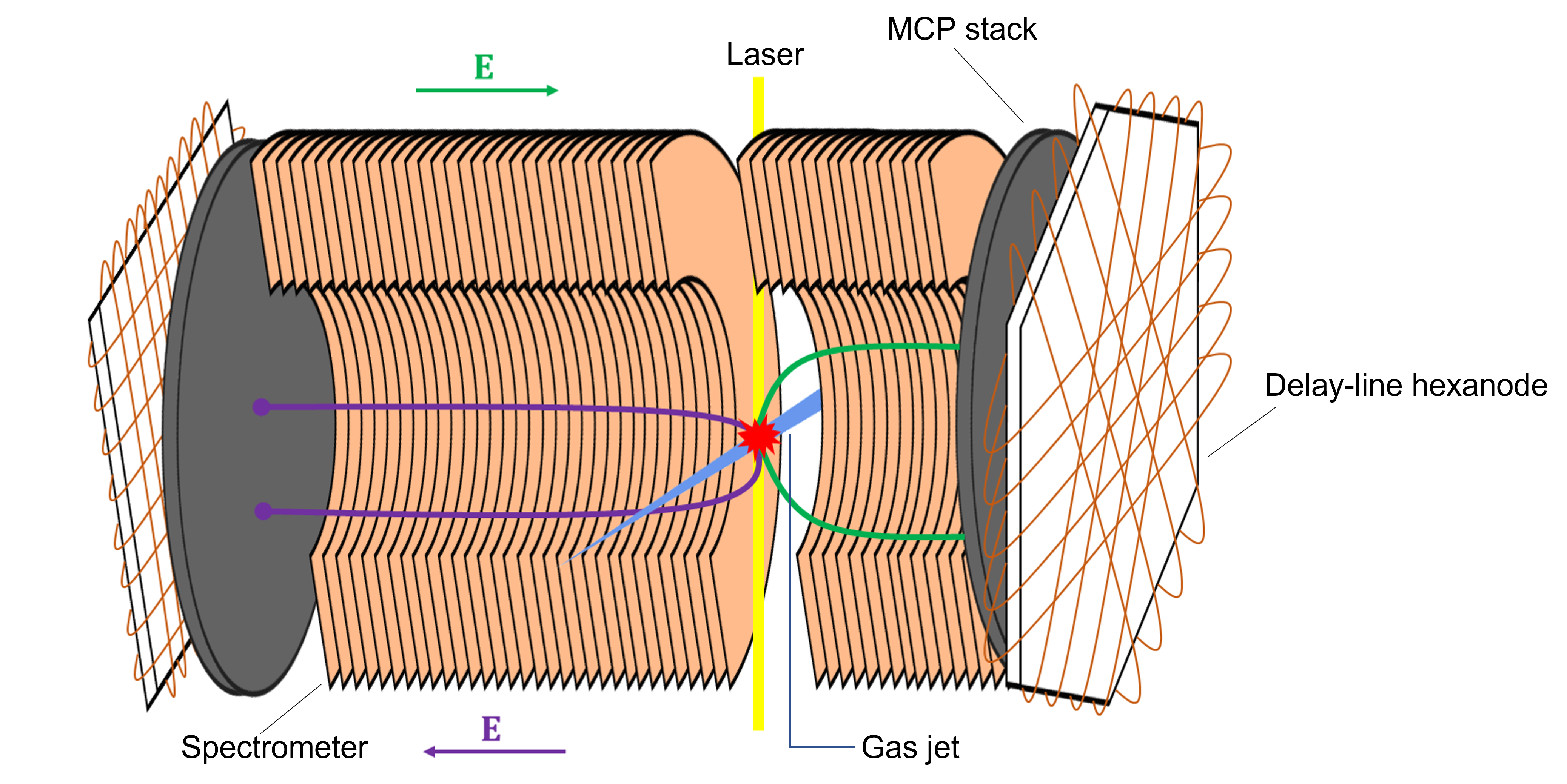 Slow ion detection on long side (photoemission)
Fast ion detection on short side (Coulomb explosion)
No direct electron detection (yet)
I. Swiderska MSc Thesis. 2022
Page 9
Momentum Reconstruction Process
L. Fechner PhD Thesis. 2014
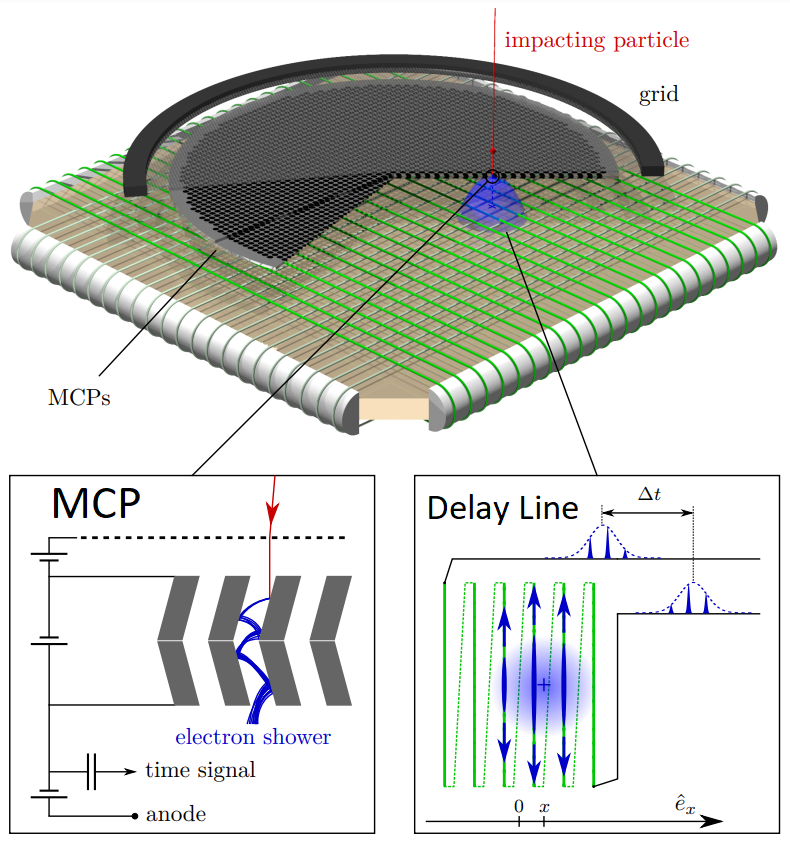 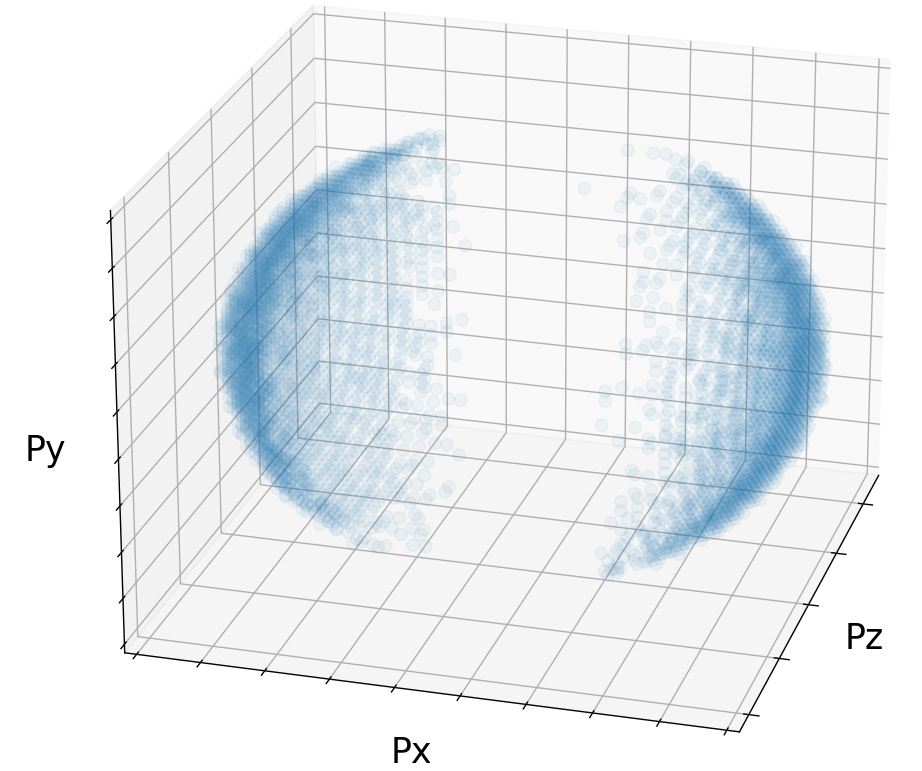 MCP Signal
Delay Line Signal
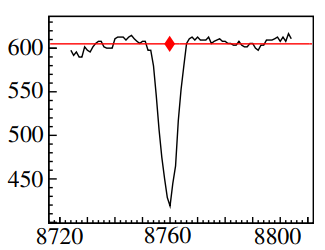 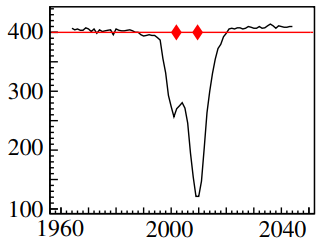 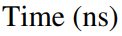 K. Schnorr. PhD Thesis. 2014
Page 10
The COLTRIMS Detector at Maloja
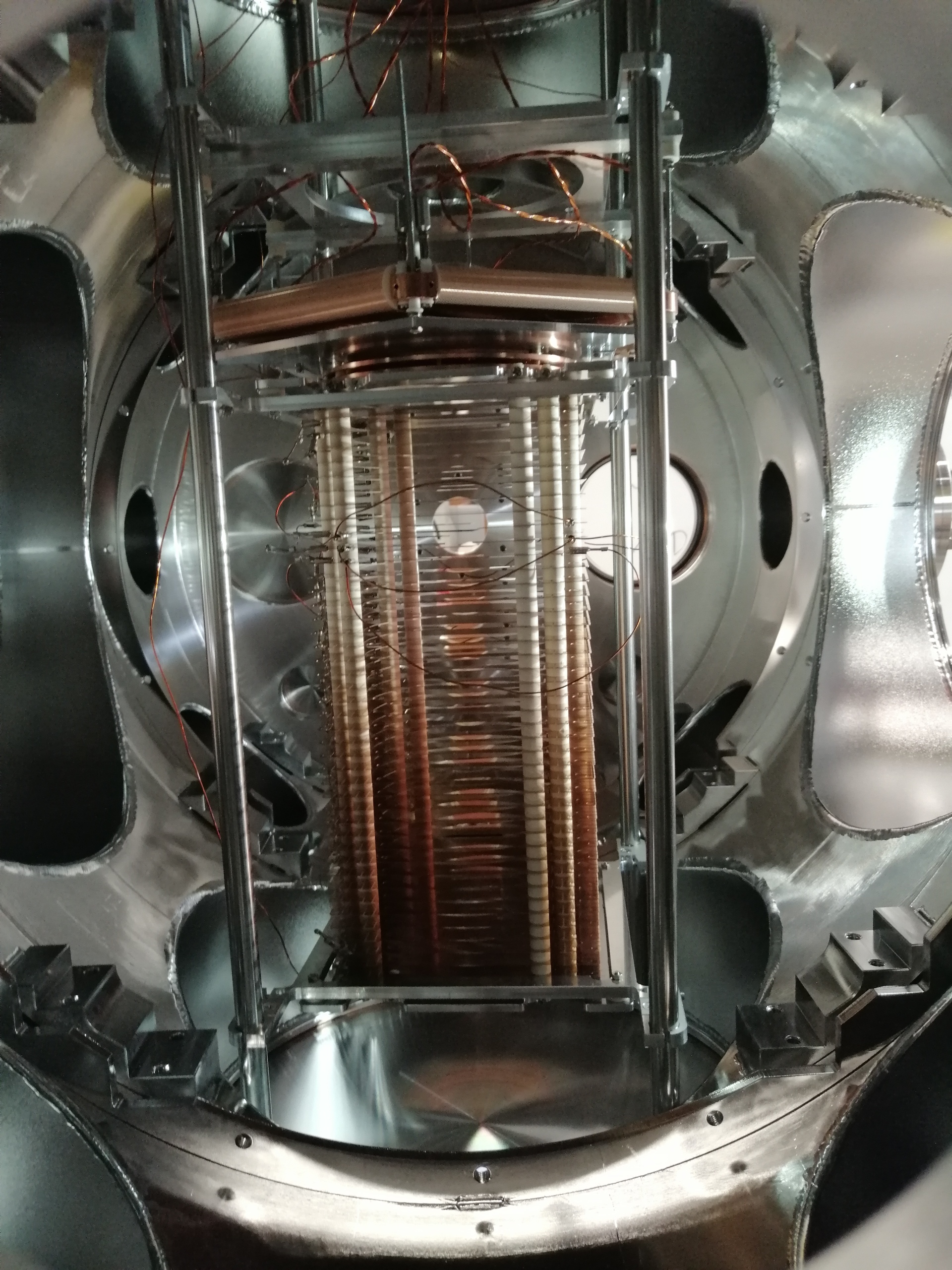 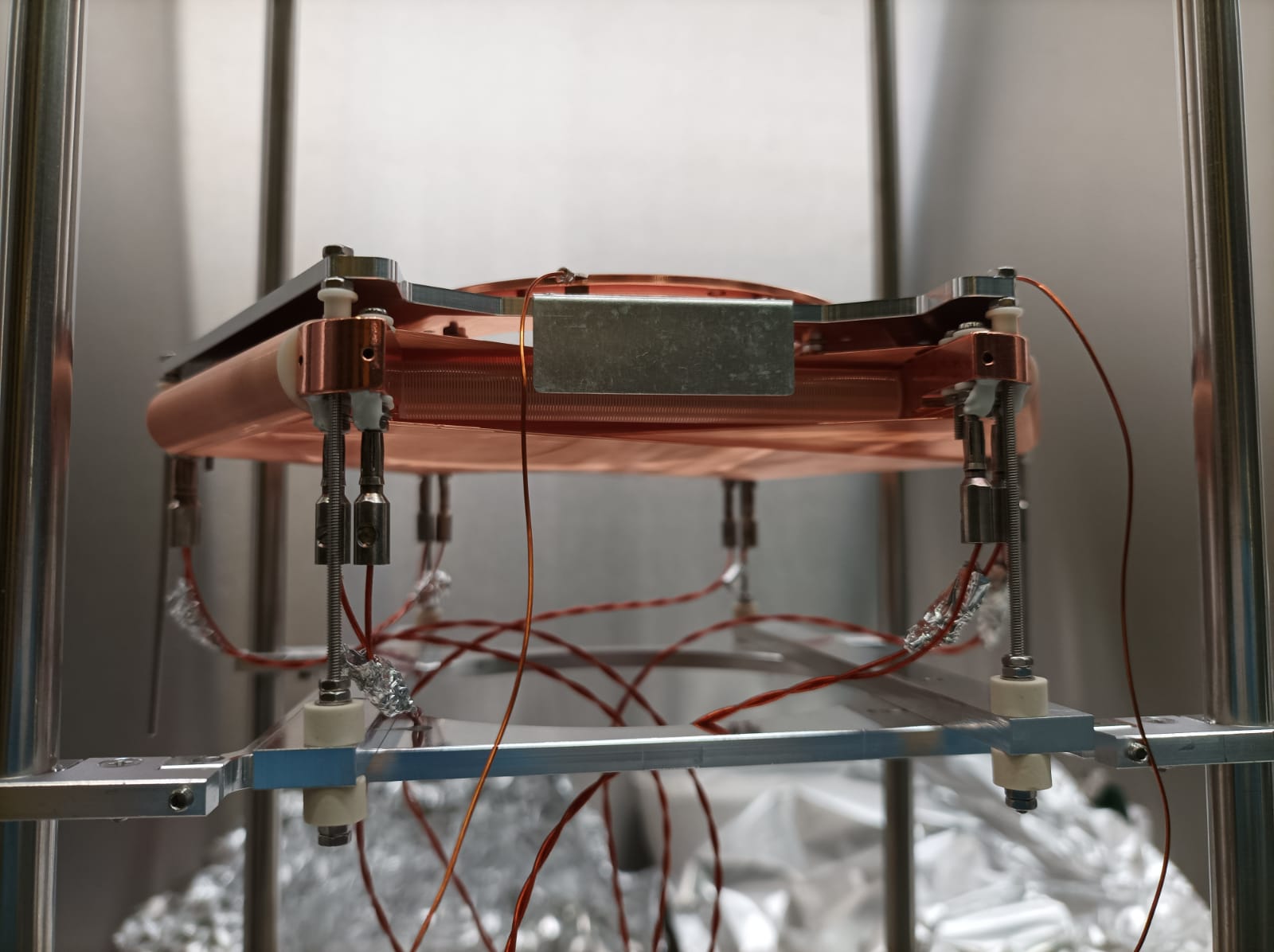 I. Swiderska MSc Thesis. 2022
Page 11
Angular Dependence of Photoelectron Momenta
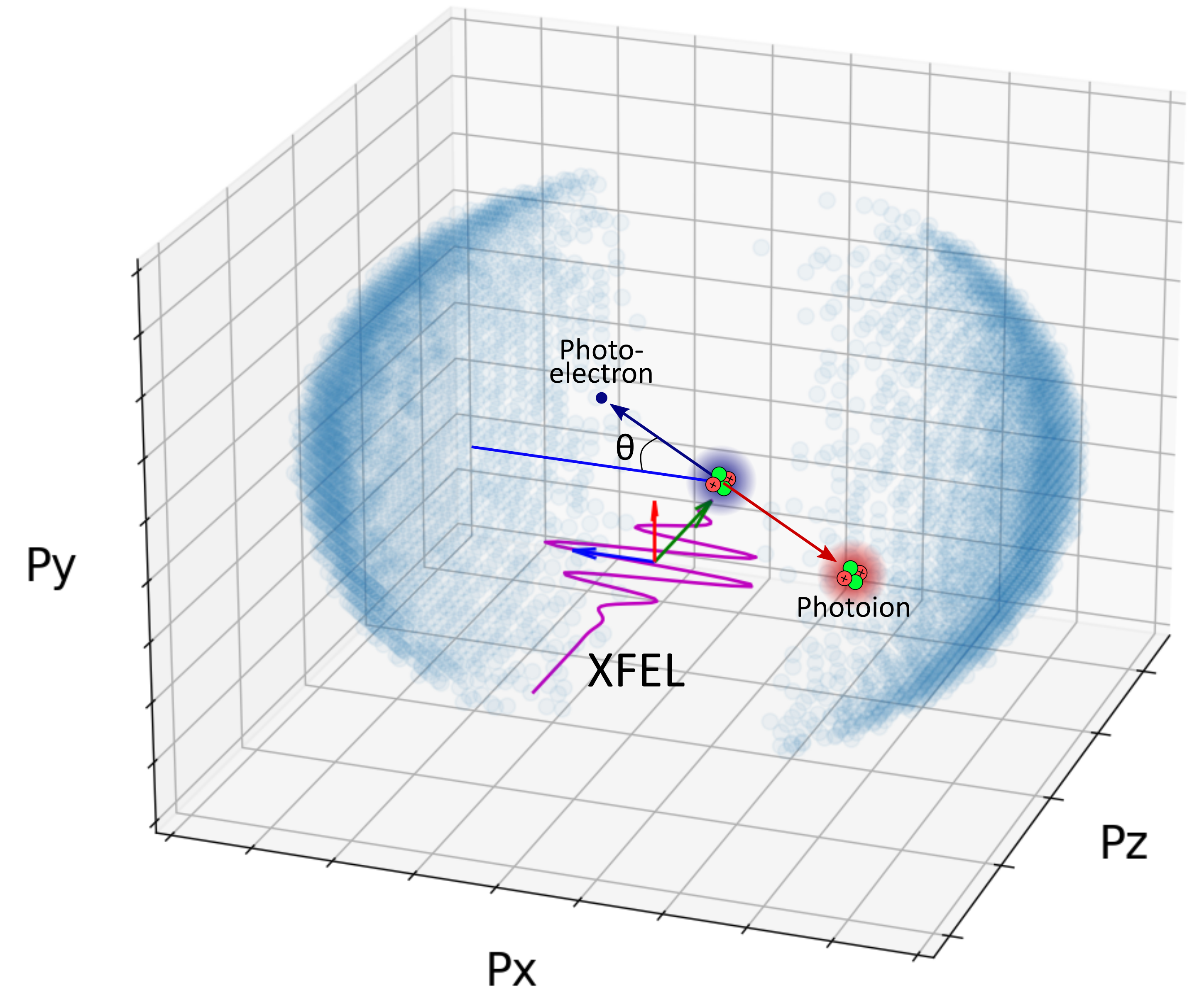 Page 12
Angular Dependence of Photoelectron Momenta
Angular distribution of emitted photoelectrons described by:
Convert to Polar Coordinates
Integrate &
Fit to Dipole
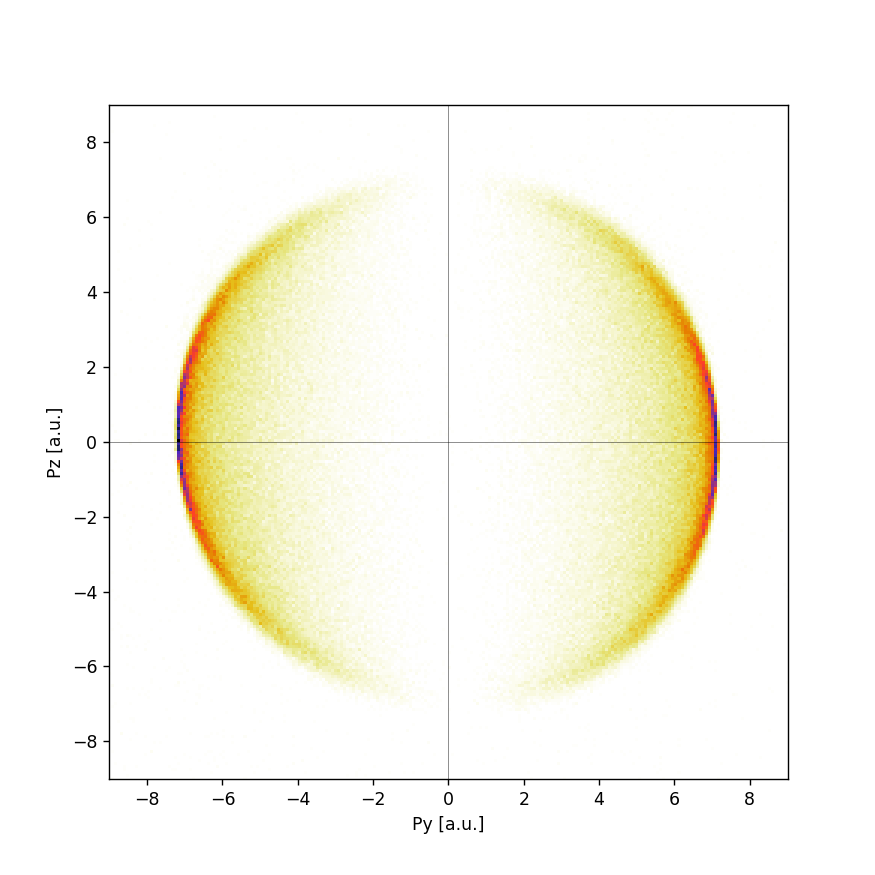 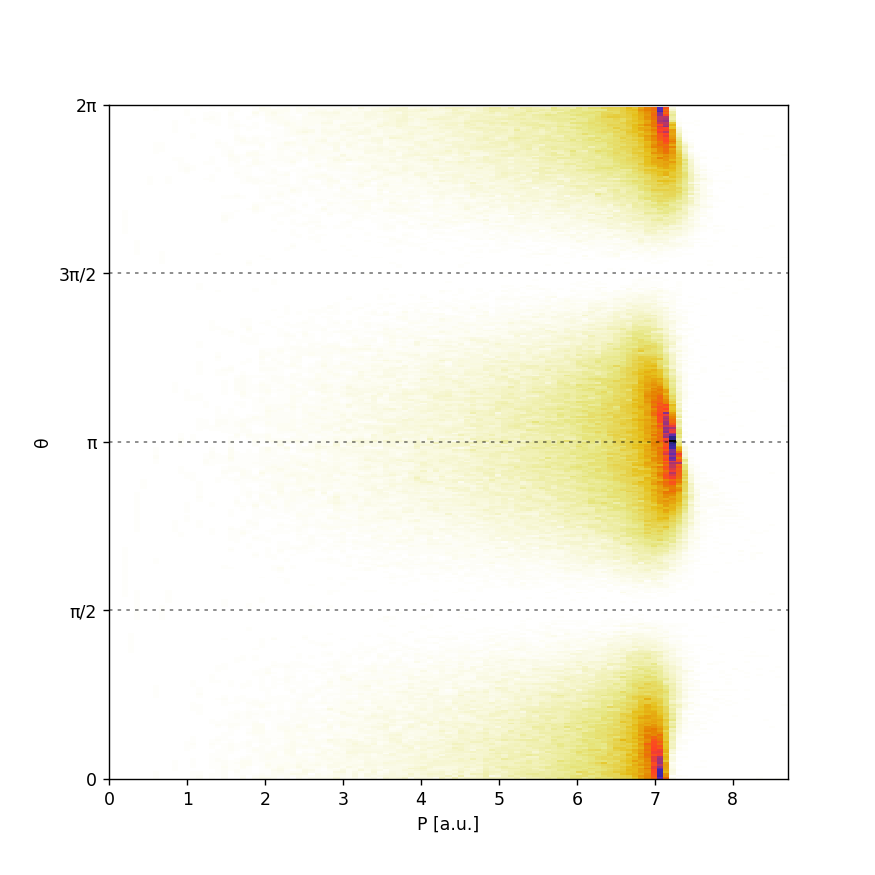 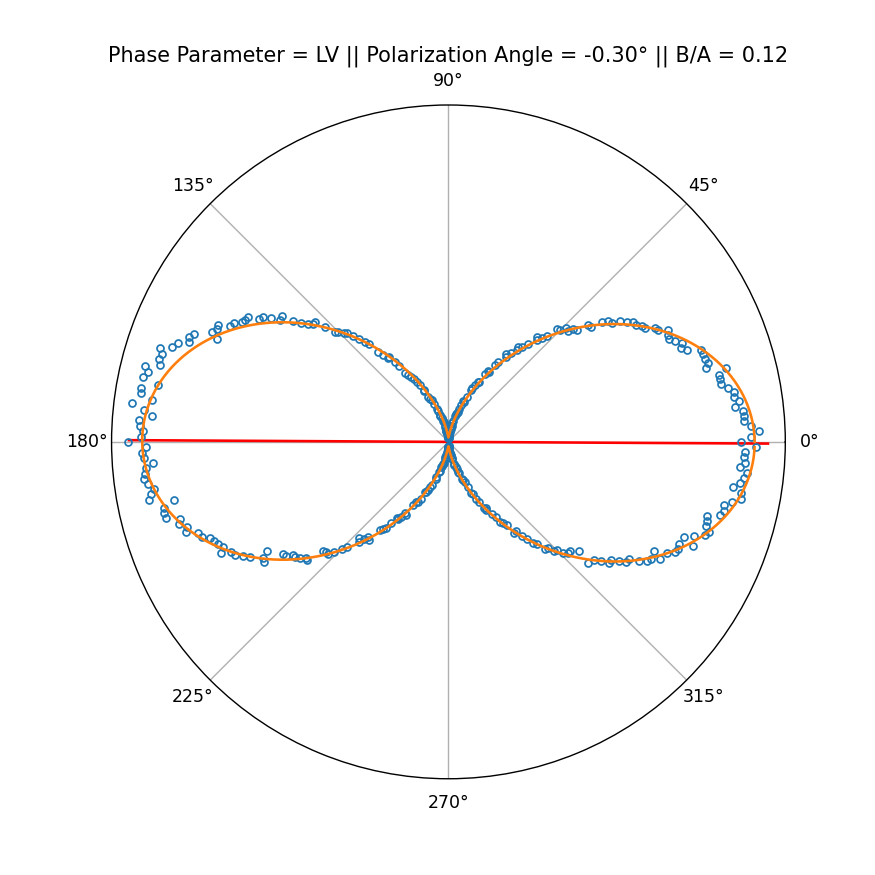 Page 13
Undulator Scan
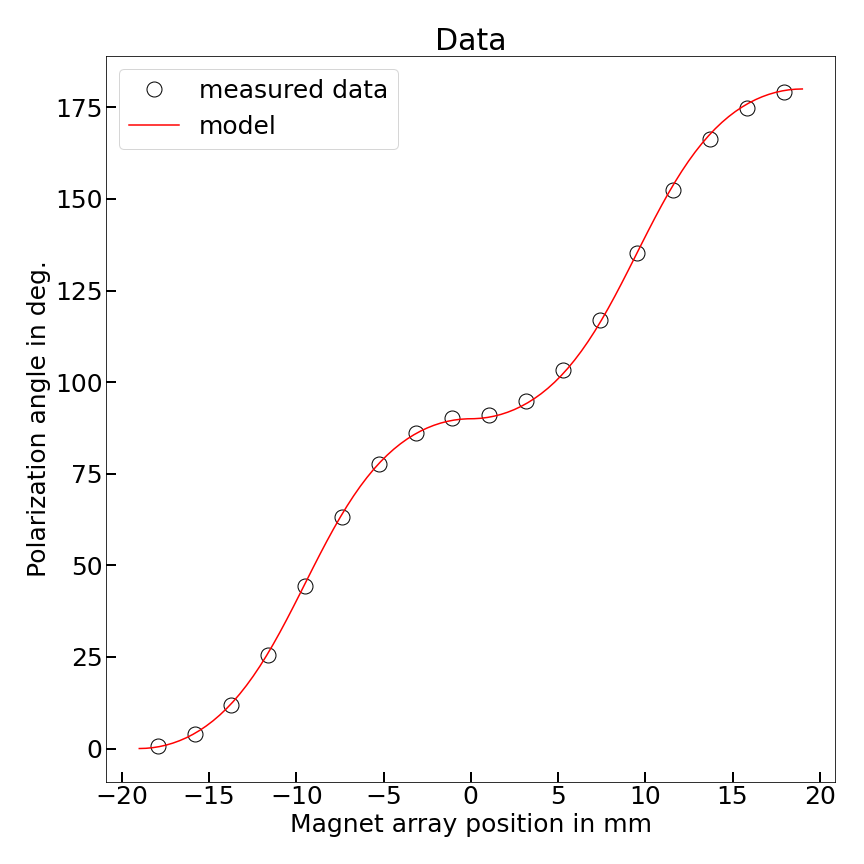 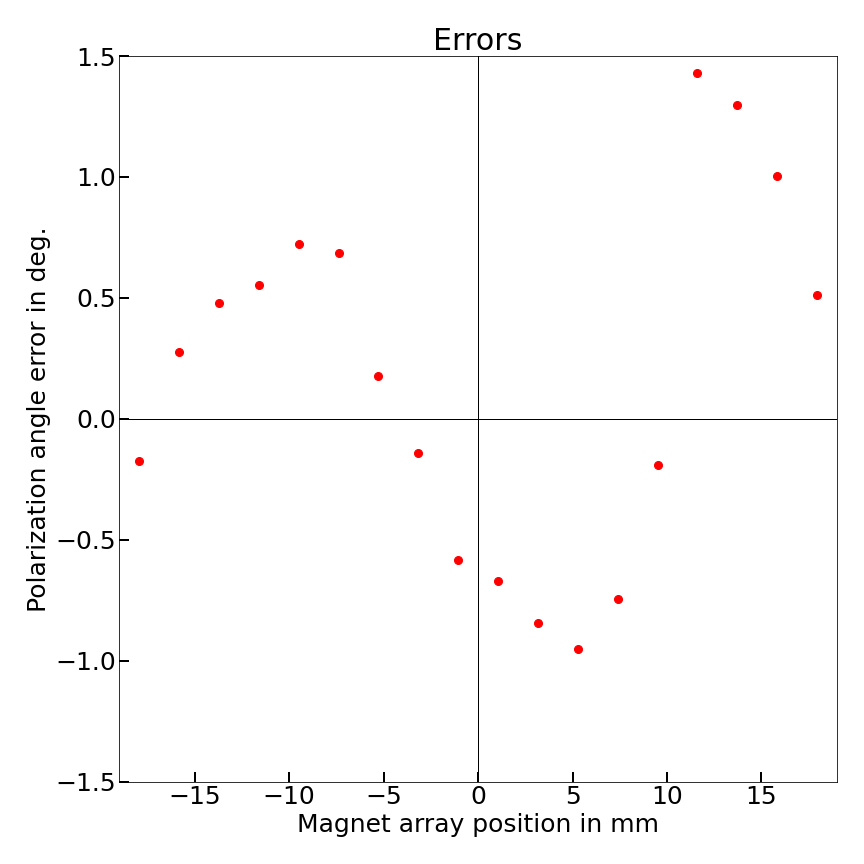 Page 14
Circular and Elliptical Polarizations
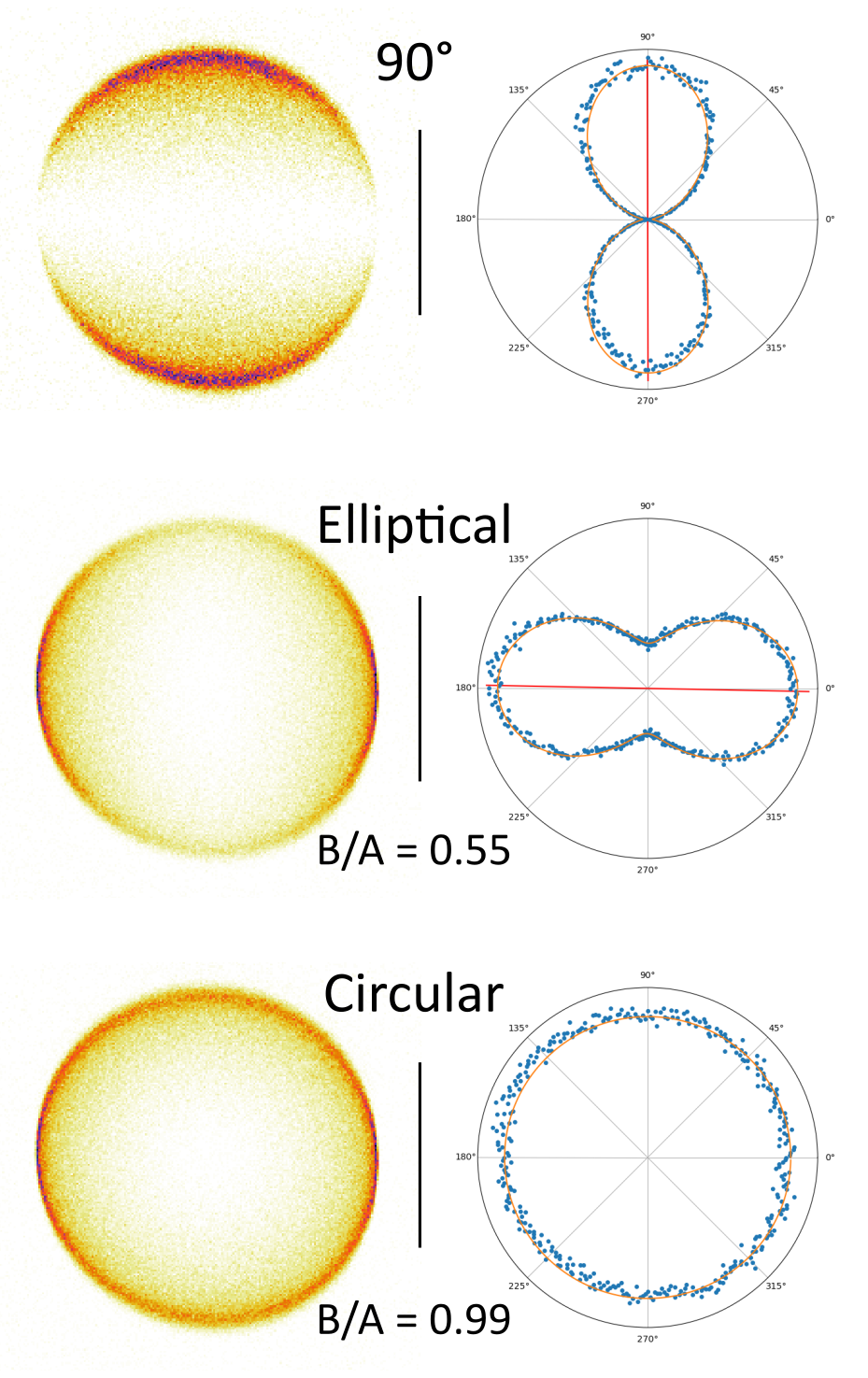 B/A = 0.18
Page 15
Summary
Arbitrary linear, elliptical and circular polarization of XFEL beam achieved in Athos by SwissFEL undulator / operations groups

Polarizations characterized at Maloja endstation using COLTRIMS
Excellent agreement with theoretical model

Nice example of collaboration between machine development groups and experimental endstations (more in the future)
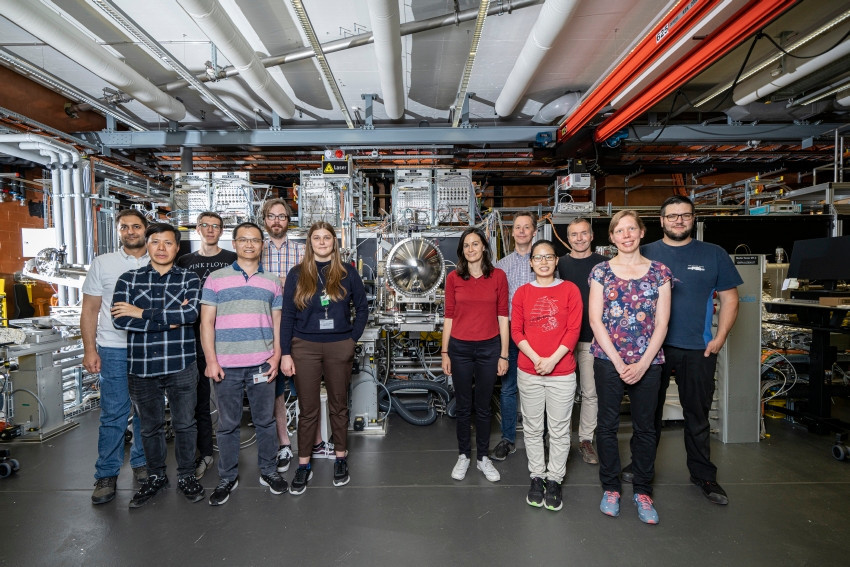 Page 16
Wir schaffen Wissen – heute für morgen
Many thanks to:

Maloja Group
Undulator Group
Operations Group
Science IT Group
Everyone who contributed!
Page 17